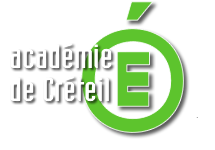 A.S.S.N.
Connaissances et attitudes
Savoir identifier les environnements et les circonstances pour lesquels la maîtrise du savoir-nager est adaptée.
D’après le BO n°30 du 23 juillet 2015  - Attestation Scolaire Savoir-Nager
Identifier les espaces adaptés : savoir où nager en sécurité.
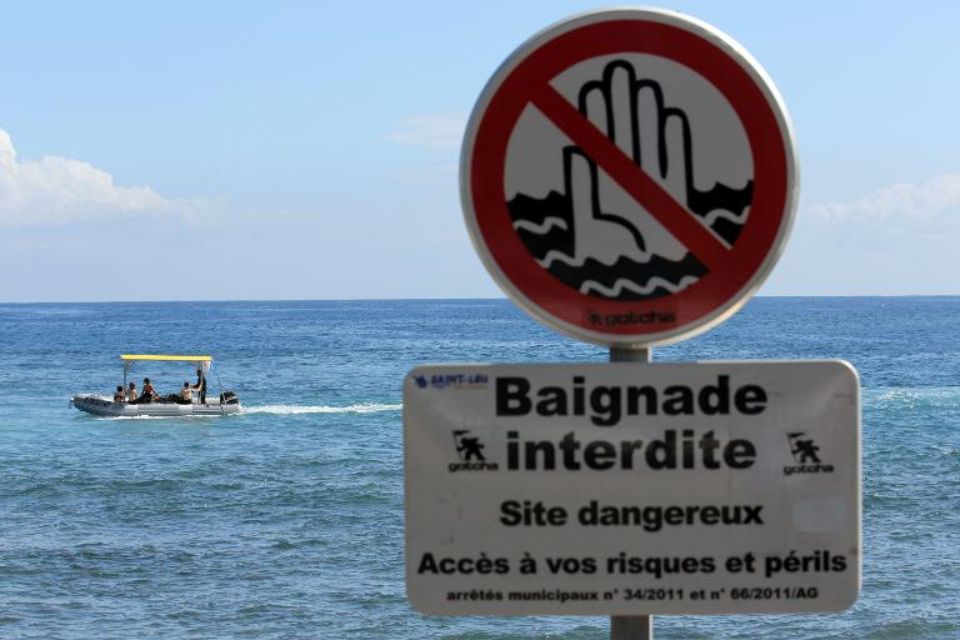 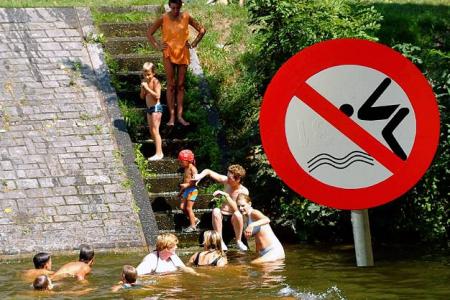 Interdiction de nager : zone de navigation
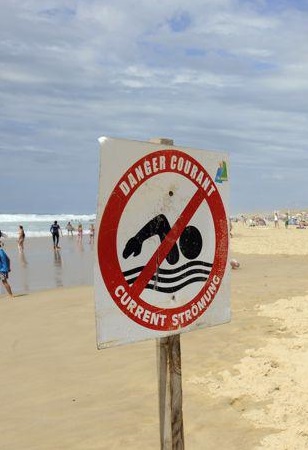 Interdiction de nager :  présence de courants marins.
Interdiction de plonger : manque de profondeur
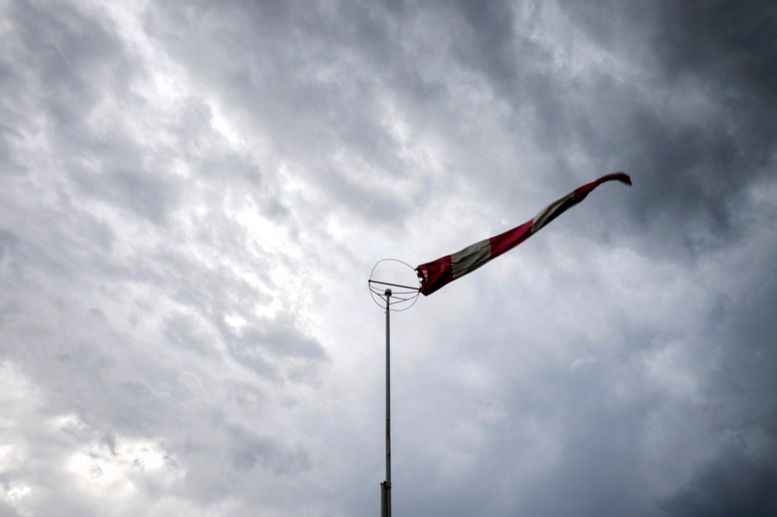 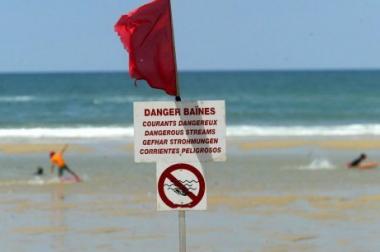 Baignade dangereuse :
 vent de terre  qui éloigne de la côte.
Interdiction de se baigner : présence de baïnes (bancs de sable avec courants marins vers le large)
Voici des risques auxquels tu peux être confronté 
lors d’activités aquatiques.
Identifier les espaces adaptés : savoir où nager en sécurité.  (2)
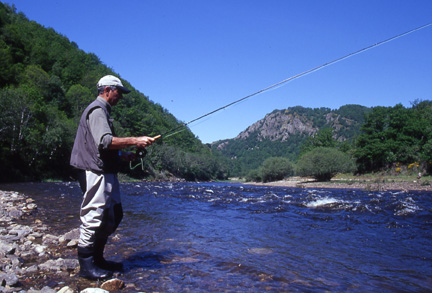 Pas de baignade
Je ne peux pas nager en sécurité dans ces trois espaces.
Pourquoi ?
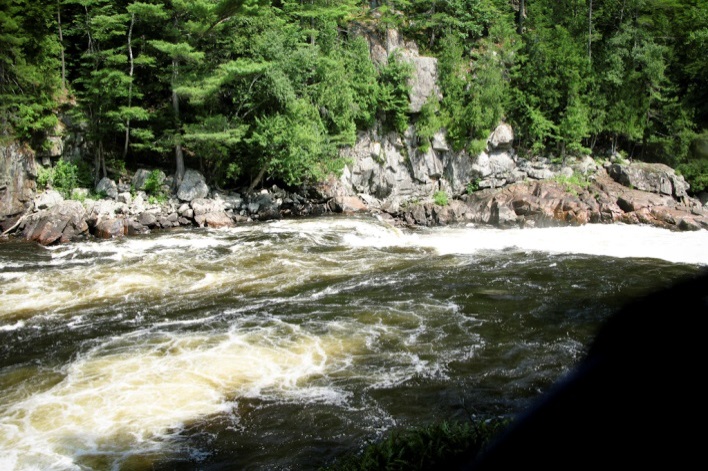 Pas de baignade
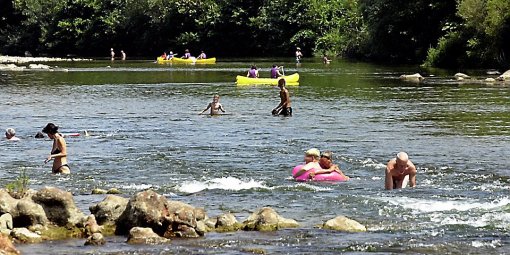 Pas de baignade
Identifier les espaces adaptés : savoir où nager en sécurité. (3)
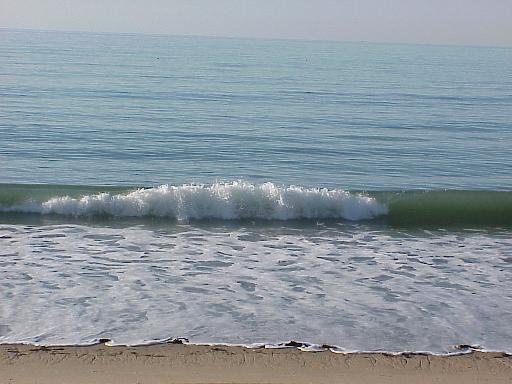 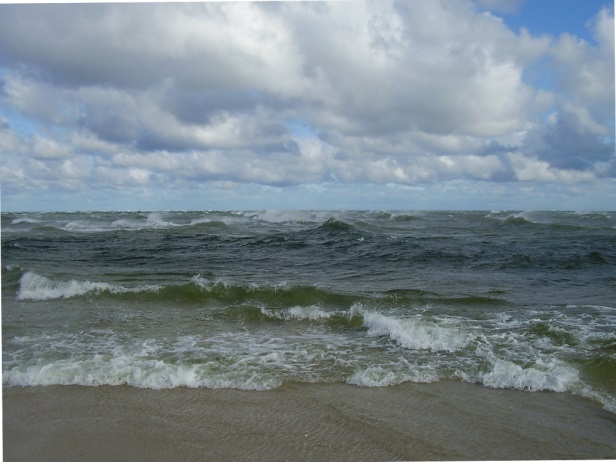 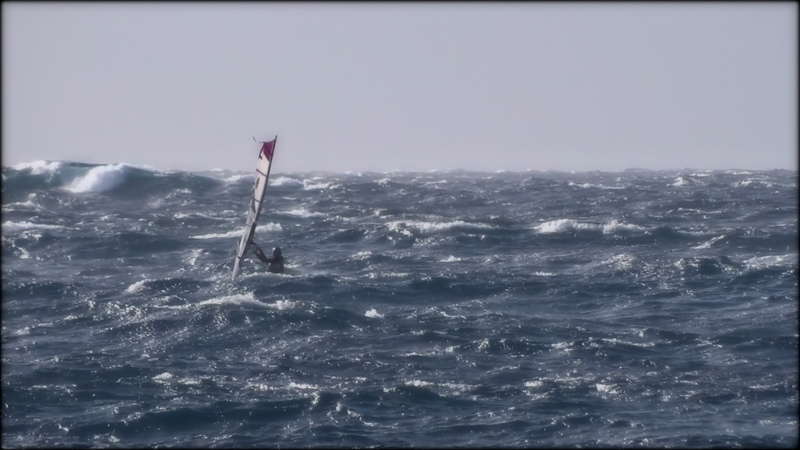 Baignade autorisée 
(couleur de drapeau vert)
Baignade  dangereuse 
et déconseillée (drapeau orange)
Baignade  interdite 
(drapeau rouge)
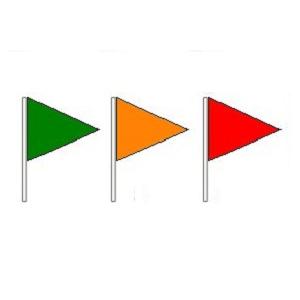 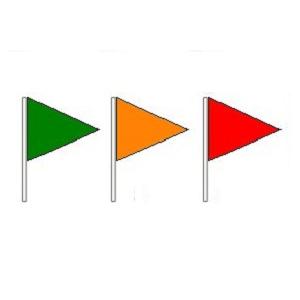 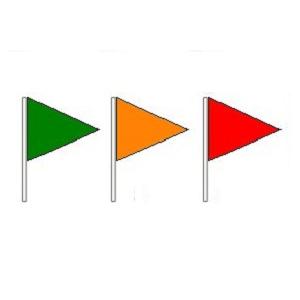 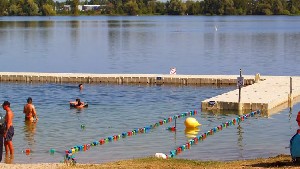 La baignade est sécurisée car l’espace est délimité (piscine naturelle en eau douce)
Pour nager en sécurité, je dois vérifier que les conditions de baignade sont réunies.
Connaitre des activités sportives ou récréatives qui nécessitent une maîtrise du savoir nager.
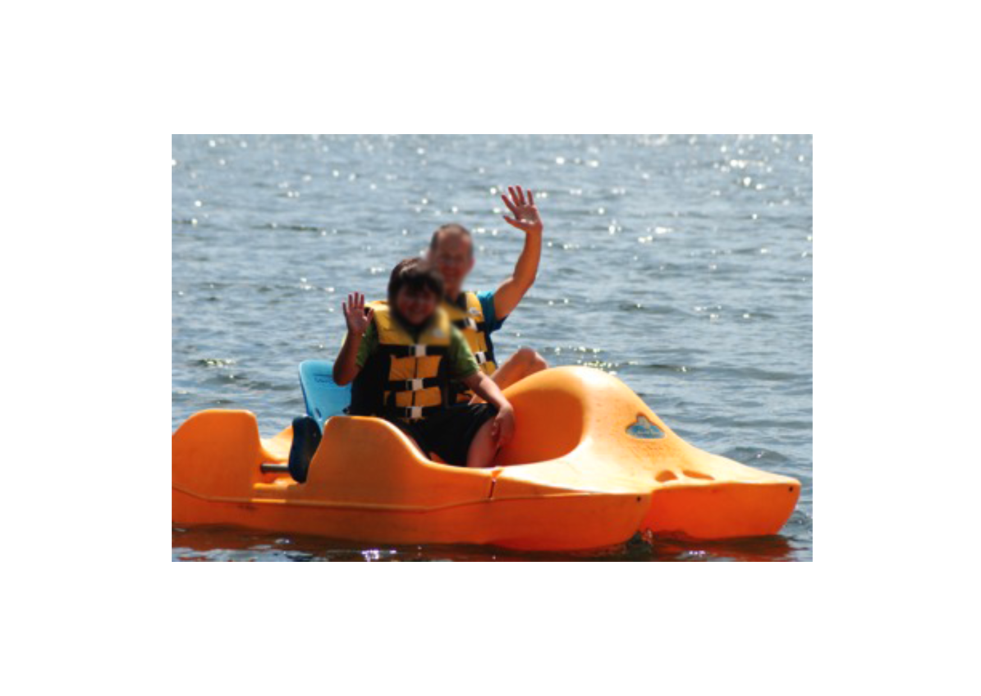 Pédalo
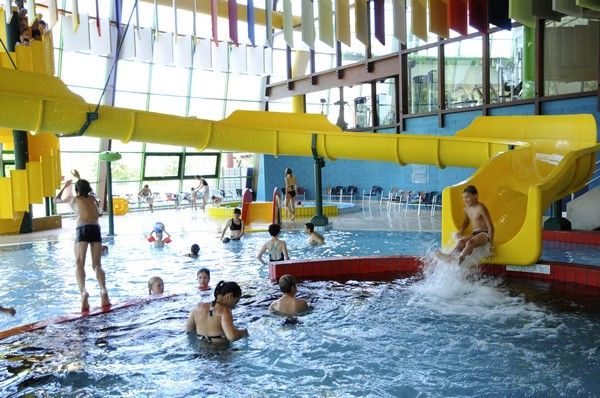 Centre aquatique
Embarcation à moteur
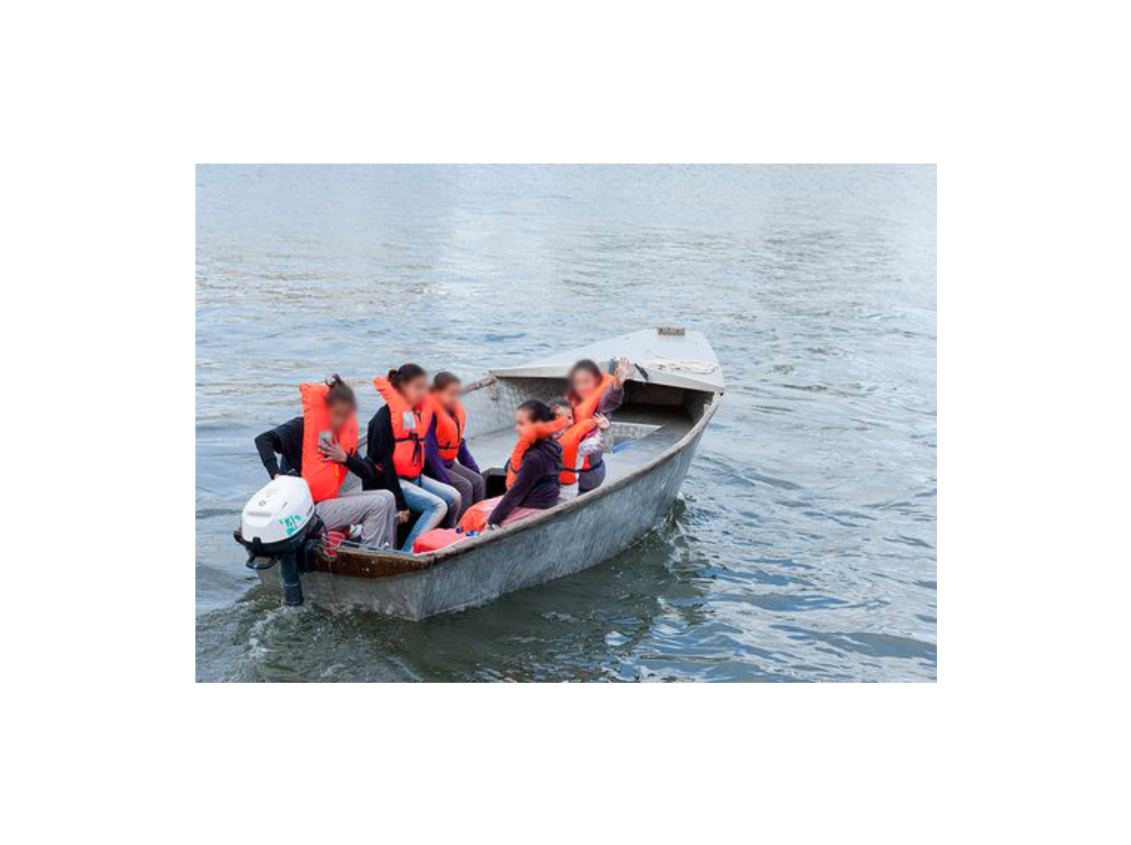 Voici 3 types d’activités aquatiques ou nautiques pour lesquelles il faut savoir nager.
Connaitre des activités sportives ou récréatives qui nécessitent une maîtrise du savoir nager. (2)
Planche à voile
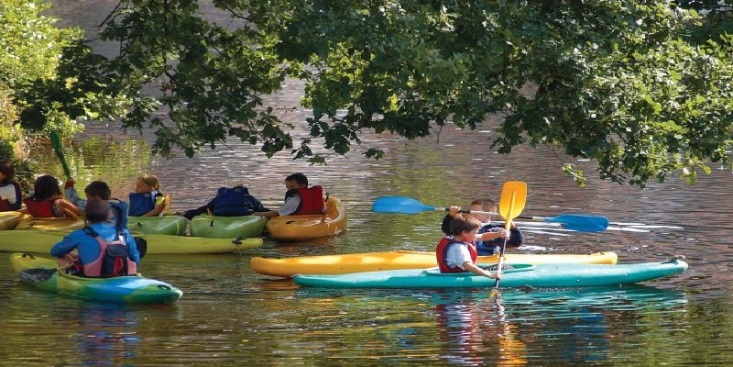 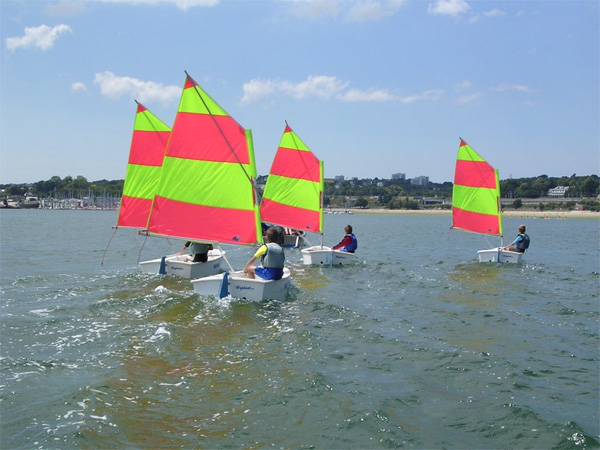 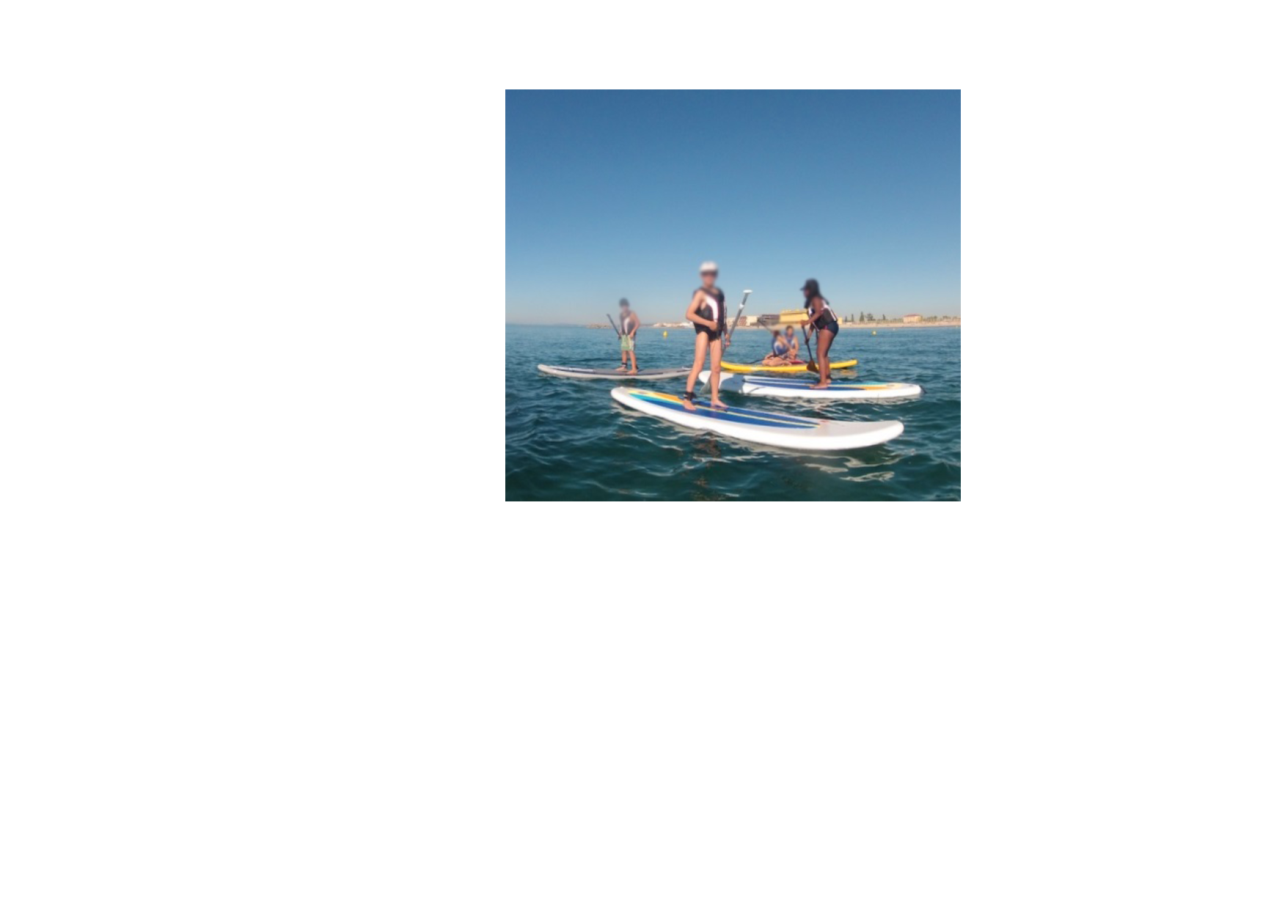 Paddle
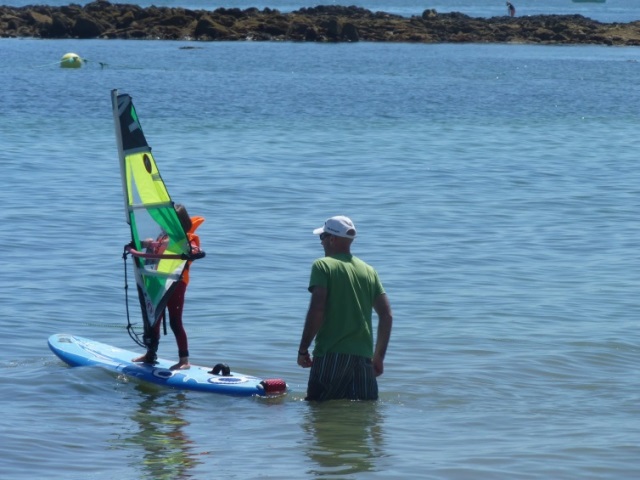 Paddle
Voile
Canoé ou kayak
Entrer dans l’eau en chute arrière.
En voici 5 autres.
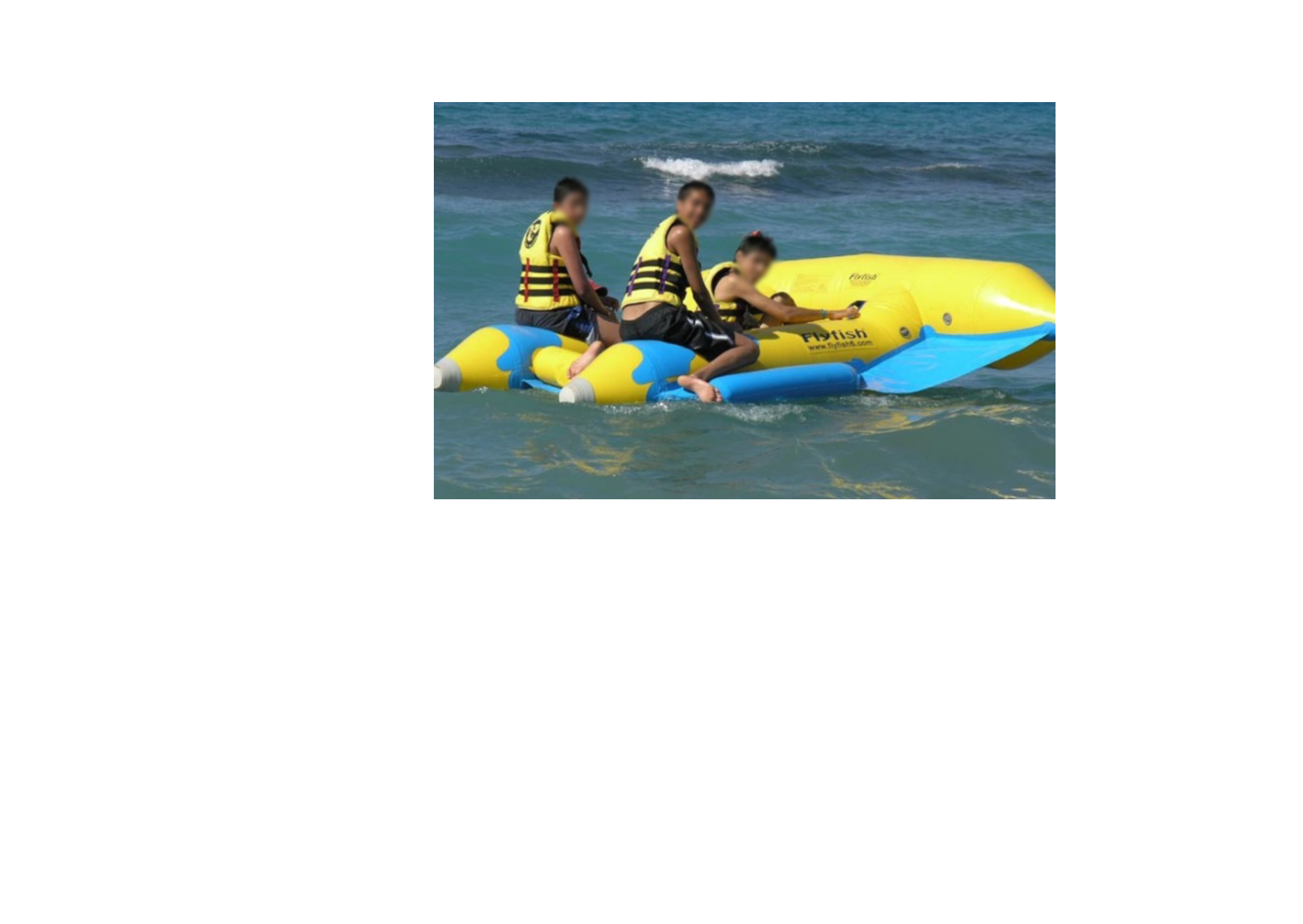 Les compétences indispensables  du savoir nager pour pratiquer ces activités sont les suivantes :
Passer sous un obstable de 1 m 50.
Se déplacer 2 x 15 m en position ventrale ou dorsale.
Bouée tractable
Faire du surplace vertical et dorsal.